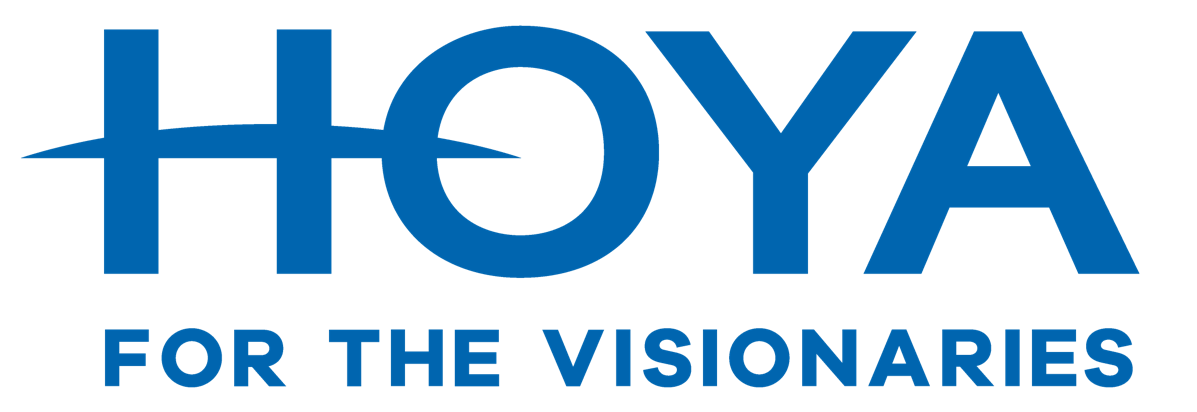 HOYA Progressive Lenses
Ce? Demonstrație practică: Recomandarea cu succes a lentilelor progresive, teorie si practică
Când? Sâmbătă, 12 martie 2022, ora 09:30
Unde? Laboratorul de Optică și Optometrie, Clădirea centrală a Universității din Craiova, Str. A.I. Cuza, nr. 13, Craiova
09:30-10:40 INVITAȚI: 
Georgeta Maxim si Ana Onea, traineri, Hoya Lens România
Simona Ivan, Marketing Hoya Lens România
10:40-11:00 Sesiune de întrebări și răspunsuri
Eveniment organizat de Departamentul de Fizică din cadrul Facultății de Științe, Universitatea din Craiova